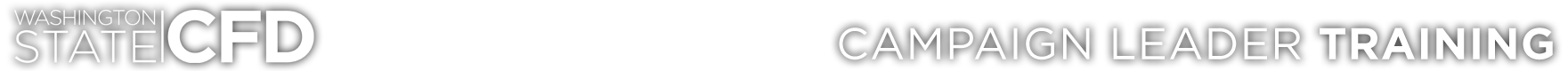 FISCAL
PLANNING YOUR FUNDRAISER
Do not spend more money on your fundraiser than you anticipate raising
Communicate to your volunteer team: all fundraisers need to run through you
Find out who will transfer/manage your fundraisers at your agency’s fiscal department
Download fundraiser forms you’ll need to submit after your fundraiser is over
Decide what types of giving methods you’d like to accept
Select a charity/charities to support: Charities must be active as the CFD cannot transfer donations to closed charities
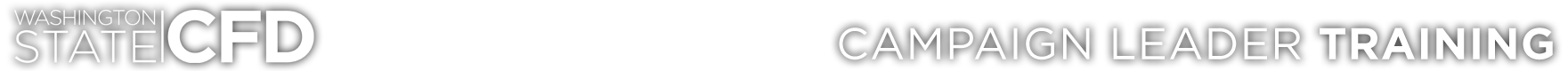 FISCAL
CASH HANDLING
Check with your agency fiscal department regarding any internal cash handling policies
Check with your agency fiscal department on how they want to receive donations from your fundraiser
Protect all donations at your event: Two volunteers must count and record donations before submitting them to your fiscal department
Keep track of donations received
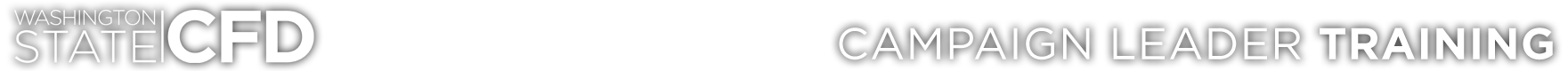 FISCAL
SUBMITTING A FUNDRAISER
Details from Fundraiser Transfer Form are required to submit a fundraiser online
Get the transfer number and dollar amount from your fiscal department 
Log into your Campaign Leader account and enter your fundraiser online 
Save all your fundraiser documents 
Send your fundraiser documents to the CFD and OSOS Fiscal department
Share the results of your fundraisers with your agency
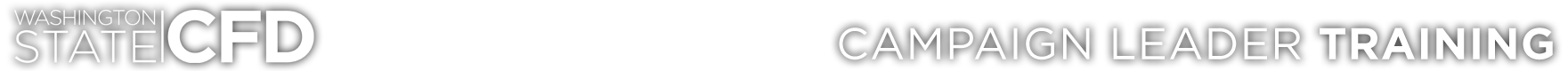 FISCAL
REIMBURSEMENT
Do not spend more money on your fundraiser than you anticipate raising
Complete the A-19 form, make copies of the A-19 and your receipts
Save all your reimbursement documents 
Send your reimbursement documents to your financial office
Your financial office will reimburse you and CFD reimburses them
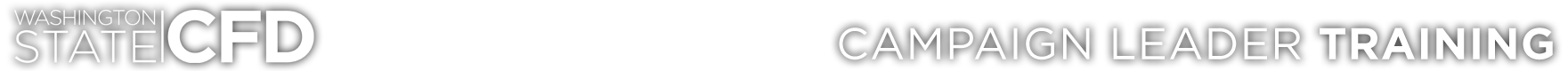 FISCAL
RAFFLES AND GAMBLING
RCW Title 9, Chapter 46
Raffles are permitted, but RCWs must be adhered to and the CFD cannot raise more than $5,000 in raffle fundraisers per year
Raffle tickets cannot be sold as part of a “deal,” like “3 tickets for $5”
Raffle tickets have value: protect them like cash
Gambling is prohibited and defined as a contest where the elements of prize, chance and consideration are present
Remove one element and this is no longer gambling
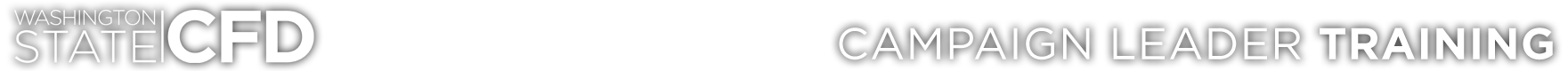